Developing Prolog Coding Standards
Michael A. Covington
Institute for Artificial Intelligence
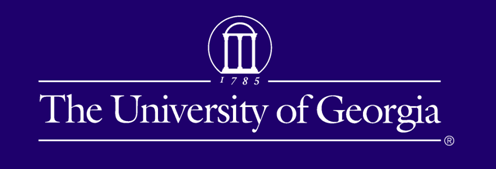 Copyright 2011
Michael A. Covington and/or
The University of Georgia


Reuse or redistribution without the author’s permission is prohibited by law.
Based on a paper…
Coding Guidelines for Prolog

Michael A. Covington
Roberto Bagnara
Richard A. O’Keefe
Jan Wielemaker
Simon Price

forthcoming in 
Theory and Practice of Logic Programming
Based on a paper…
5 authors
		>5 opinions!

				My goal is to
				get you thinking,
				not dictate practices to you.
Developing Prolog coding standards
Motivation
		Layout
		Naming conventions
		Documentation
		Peculiarities of Prolog
		Debugging and testing
		Conclusions
Developing Prolog coding standards
Motivation
		Layout
		Naming conventions
		Documentation
		Peculiarities of Prolog
		Debugging and testing
		Conclusions
Motivation
Everybody knows this now,
but it was once news:

Programming languages are for
human beings, not for computers.

The computer would be content with 
0100011110001110001111100101010011…
Motivation
Good coding standards

Make the program easier to read (and debug)

Eliminate meaningless variation (so that all changes in layout are significant)

Make different programmers’ contributions look alike (for coherence of a large project)
Motivation
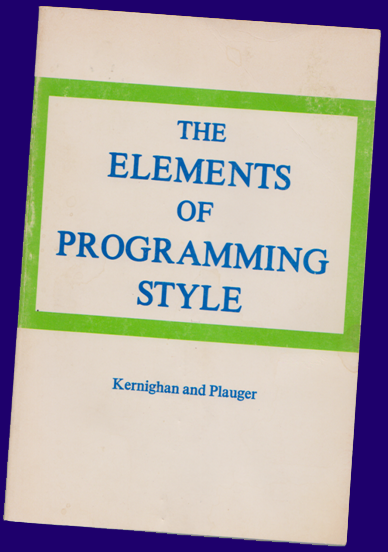 1974…
Motivation
Kernighan and Plauger’s key insight:

	Writing programs for a human audience
	not only
	makes them easier to read,
	it makes them more reliable
	and even makes them run faster!

(Style  thinking about what you’re writing.)
Motivation
Your audience might even be
		yourself
		2 minutes or 2 decades later.
Motivation
So how do we apply
		all of this
		to Prolog?
Developing Prolog coding standards
Motivation
		Layout
		Naming conventions
		Documentation
		Peculiarities of Prolog
		Debugging and testing
		Conclusions
Layout
The most important thing about
	program layout
	is to care about it
	and find some way
	to be neat and consistent.
Layout
Semantic principle well known to the 
printing industry:

Readers will expect every change in layout
to mean something.

If it doesn’t, you’re asking them to 
process noise.
Layout
foo :- blah,
          blither,
          blither2,
       blatt.

Nobody can look at this without wondering
why 2 subgoals are indented further.
If there’s no reason, you’ve annoyed them.
Layout
Indent consistently, preferably by 4 spaces.
Put each subgoal on a separate line.

ord_union_all(N, Sets0, Union, Sets) :-
	  A is N / 2,
	  Z is N – A,
	  ord_union_all(A, Sets0, X, Sets1),
	  ord_union_all(Z, Sets1, Y, Sets),
	  ord_union(X, Y, Union).
Layout
Consider using a proportional-pitch font.
More readable, and less like an 80-column punched card!
 
ord_union_all(N, Sets0, Union, Sets) :-
	  A is N / 2,
	  Z is N – A,
	  ord_union_all(A, Sets0, X, Sets1),
 	  ord_union_all(Z, Sets1, Y, Sets),
	  ord_union(X, Y, Union).
Layout
Make your editor store the indentations
as spaces, not tabs,
so they won’t change when the file is
opened with another editor.
Layout
Limit the lengths of lines
(the printing industry says 55 characters;
computer industry standard of 80 
is definitely too big).
Layout
Limit the number of lines per predicate
(break up complex ones as needed).

Use more vertical space between
different predicates than between
clauses of the same predicate.
Layout
Arrange comments for readability.
Don’t write lists as continuous prose.

% This predicate classifies C as whitespace (ASCII < 33), 
% alphabetic (a-z, A-Z), numeric (0-9), or symbolic (all 
% other characters).

% This predicate classifies C as:
% - whitespace (ASCII < 33);
% - alphabetic (a-z, A-Z);
% - numeric (0-9); or
% - symbolic (all other characters).
Layout
Space after commas that separate
goals or arguments, but not list elements.

pred([A,B], [D,E]) :- 
	goal(A, D),
	goal(B, E).

The comma has 3 uses in Prolog,
and any help disambiguating it is welcome.
Layout
Make semicolons and if-then-elses
very prominent through indentation.

pred(A) :-			One of several ways to do it
	(test1(A) ->
		goal1(A)
		;
		goal2(A)
	).

Most of us have been trained to overlook semicolons!
Layout
Consider using a prettyprinter
for hardcopy.

Consider implementing a good
prettyprinter for us, if you’re so inclined!

Or at least fix up my old PLTeX…
Prettyprinter: LaTeX “listings” package
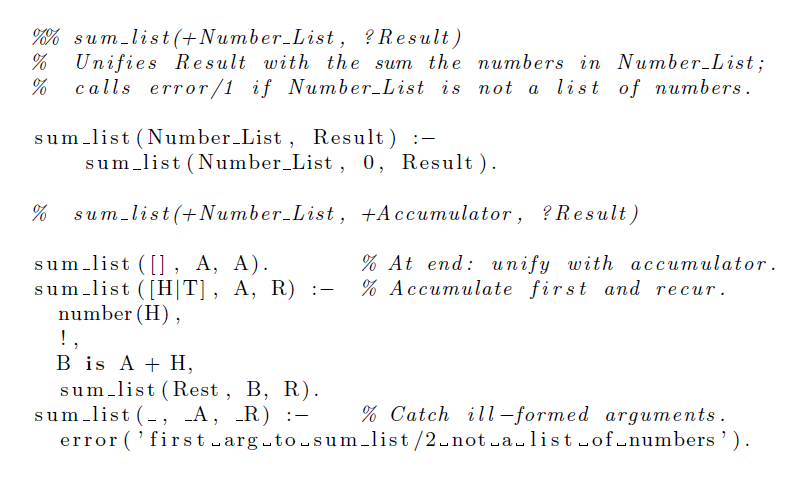 Prettyprinter: Covington’s PLTeX
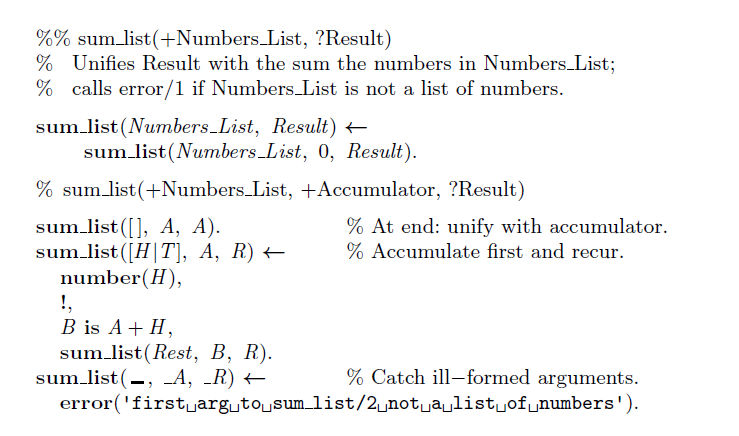 Developing Prolog coding standards
Motivation
		Layout
		Naming conventions
		Documentation
		Peculiarities of Prolog
		Debugging and testing
		Conclusions
Naming conventions
Don’t worry, the rest of the sections
		of this talk
		are going to be a bit shorter!
Naming conventions
Capitalization practices are imposed on us 
by Prolog syntax.

Variables begin with capital letters.
Atoms and predicate names begin with lowercase letters.

(I know there are ways to get around this…)
Naming conventions
Use underscores to 
separate words in names.


				Like_This   

				like_this
Naming conventions
Make names meaningful.
To convey “sort the list and count its elements”
name your predicate 
sort_and_count,  not  stlacie.

To avoid typing long names,
use a short name temporarily,
then search-and-replace.
Naming conventions
Make all names pronounceable.
xkcd is a good name for a comic strip –
not for a Prolog predicate.

Don’t use multiple names 
likely to be pronounced alike.
People remember pronunciations, not spellings.
 
Worst I’ve ever seen: MENU2, MENUTWO, MENUTOO.
Naming conventions
Within names, don’t express
numbers as words.

pred1, pred2	 not     pred_one, pred_two

This is a tactic to make spellings
predictable from pronunciations.
Naming conventions
Don’t use digits for words.

list_to_tree	not	list2tree

unless you’re going for a
high-school L33TSP33K look!
Naming conventions
Mark auxiliary predicates with suffixed
_aux, _loop, _case, _1, _2 
or the like.

foo(…) :- …, foo_aux(…), …

foo_aux(…) :- …
Naming conventions
If a predicate tests a property or relation,
give it a name that is not a command to 
do something.

sorted_list, parent
well_formed, ascending
between_limits
contains_duplicates, has_sublists
Naming conventions
If a predicate is best understood as 
an action, give it a name that is 
a command to do something.

remove_duplicates
print_contents
sort_and_classify
Naming conventions
Choose predicate names to help show
the argument order.

parent_child(X,Y)
rather than
parent(X,Y)	
(which is the parent of which?)
Naming conventions
Use descriptive variable names
Input_List, Tree, Result, Count

Decide how to use single-character names
For very localized use:
		C could be a single character
		I, J, K, M, N could be integers
		L could be a list
Naming conventions
Establish practices for naming
threaded state variables
(intermediate results).

		foo(State0, State) :-
			foo_step(State0, State1),
			foo(State1, State).

No digit after the final name.
Naming conventions
Singular and plural are often handy
for the first and rest of a list.

[Tree|Trees]  or even   [T|Trees]

Avoid   
[First|Rest], [Head|Tail], [H|T]
unless you really can’t say what is in the list.
Developing Prolog coding standards
Motivation
		Layout
		Naming conventions
		Documentation
		Peculiarities of Prolog
		Debugging and testing
		Conclusions
Documentation
Begin every predicate (except auxiliary
predicates) with a descriptive comment.

%% remove_duplicates(+List, -Processed_List) is det
%
% Removes the duplicates in List, giving Processed_List.
% Elements are considered to match if they can
% be unified with each other; thus, a partly uninstantiated
% element may become further instantiated during testing.
% If several elements match, the last of them is preserved.

If you can’t do this, you’re not ready to code the predicate.
Documentation
Use meaningful names and mode 
specifiers on arguments in the comment.

%% remove_duplicates(+List, -Processed_List)

Simplest system:
	+	expected to be instantiated upon entry
	-	expected not to be instantiated upon entry
	?	may or may not be instantiated upon entry
Documentation
You can also specify determinism…

%% remove_duplicates(+List, -Processed_List) is det

det		Succeeds exactly once and leaves no 			backtrack points.
semidet	Either fails or is det.
nondet	May either fail or succeed any number of 		times, may leave backtrack points.
multi		Like nondet but must succeed at least once.
Documentation
Auxiliary predicates do not need 
full descriptive comments.

That’s why they’re auxiliary – 
they’re not called from elsewhere.

But always leave enough comments 
to make it clear what you’re doing.
Developing Prolog coding standards
Motivation
		Layout
		Naming conventions
		Documentation
		Peculiarities of Prolog
		Debugging and testing
		Conclusions
Peculiarities of Prolog
Predicates should be steadfast.

That is, behavior should not change if
the output argument is already 
instantiated to the right value.

?- foo(X), X = something.
?- foo(something).
Peculiarities of Prolog
Put arguments in this order:
inputs, intermediate values, outputs.

Confusing in C:

fprintf(stream, format, args)
fgets(string, number, stream)

Let’s not repeat that folly.
Peculiarities of Prolog
Put the most discriminating argument first.

That is, put first the one that is most likely 
already to be instantiated to a value
that enables you to choose clauses.

That’s first-argument indexing!
Peculiarities of Prolog
Never add a cut to correct an 
unknown problem.

Instead, make your program logic correct
without the cut, and then 
trim away unneeded searches.

Beginners often misunderstand the cut.
Peculiarities of Prolog
Work at the beginning of the list.

You can get to the first element
immediately; to get to the last element 
you must traverse all the others.

Sometimes this means it’s better 
to build a list backward.
Peculiarities of Prolog
Remember this idiom:

process_list([Old|Olds], [New|News]) :-
	do_something_to_element(Old, New),
	process_list(Olds, News).

process_list([], []).

This traverses the lists forward and is
tail recursive.  It is efficient.
Peculiarities of Prolog
Avoid  append, assert, retract
when speed is important.

These are slower than most Prolog actions.
You may use them in prototyping
and then modify the algorithm
to speed it up when needed.
Peculiarities of Prolog
Prefer tail recursion, but don’t be fanatical.

A recursive call is tail recursive if
it is the last step of a predicate and
there are no backtrack points left behind.
This saves memory – it is compiled as iteration.

Think about this if a predicate must recurse
1000 times – don’t worry if it’s just 10.
Developing Prolog coding standards
Motivation
		Layout
		Naming conventions
		Documentation
		Peculiarities of Prolog
		Debugging and testing
		Conclusions
Debugging and testing
The best code is the one that
does the right computation,
not the one with the most tricks.

Don’t be clever.
Read the source code of UNIX and you
will marvel at how un-clever it really is.
Debugging and testing
When efficiency is critical, make tests.

Perform “microbenchmarks”
to find out which way of doing something
is actually faster
with your compiler.

Use built-in predicate: statistics.
Debugging and testing
Look out for constructs that are
nearly always wrong.

! at end of last clause of a predicate
repeat not followed by !
append with a one-element list as its first argument
Debugging and testing
Use the built-in debugger
(spy, trace).

				It’s in all the textbooks,
				and it still works.
Debugging and testing
Use print (not write) to add 
tracing output to your program.

print is more user-configurable than
write (e.g., can abbreviate long lists, or
handle other data specially, or even keep
quiet entirely under specified conditions).
Debugging and testing
Test that every loop or repetition:
Starts correctly,
Advances correctly from one 
	step to the next,
Ends correctly.

This applies to all programming languages.
Debugging and testing
Test every predicate by failing back into it.

Does it do something unexpected when
you make it backtrack?

Don’t just test:	?- my_pred(my_arg).
Test also:		?- my_pred(my_arg), fail.

Getting one solution is not enough!
Debugging and testing
In any error situation, either
correct the problem or
make the program crash (not just fail).

Prolog’s “failure” means “The answer is no.”

It does not mean “I can’t do the computation.”
Debugging and testing
Make error messages meaningful.

“Cannot sort a(b,c) because it is not a list”

not

“Illegal argument, wrong type”
Debugging and testing
Don’t waste time checking for errors
that would be caught anyway,
such as arithmetic on non-numbers.

Prolog is an untyped language.
Don’t make the CPU spend all its time
checking types on the remote chance
that they might be wrong.
Developing Prolog coding standards
Motivation
		Layout
		Naming conventions
		Documentation
		Peculiarities of Prolog
		Debugging and testing
		Conclusions
Conclusions
If you’re ready to disagree with
a good bit of what I said,
I’ve done my job.

I’ve started you thinking.
Conclusions
There is no “one true style” for Prolog.

Coding standards are something
you (singular or plural)
need to develop on your own
and even change when the need arises.
Conclusions
But it is much better to have
consistent habits that you can change
than to have no consistent habits!
Developing Prolog coding standards
?